Organization of the electricity supply industry
© 2012 D. Kirschen & University of Washington
0
Outline
Traditional organization
Reasons for change
Actors in a deregulated environment
Models of competition
Traditional electric utility model
Monopoly
Only supplier of electricity in a given region (“service territory”)
Consumer does not have a choice of supplier

Vertically integrated
A single organisation performs all the technical and business functions
Generation
Transmission
Distribution
Retail
Consumer
© 2012 D. Kirschen & University of Washington
2
Variants on vertical integration
Distribution + retail
Many municipal utilities
Rural electricity cooperatives
Generation + transmission
Bonneville Power Administration
Generation
Transmission
Distribution
Retail
Consumer
© 2012 D. Kirschen & University of Washington
3
Why monopolies?
Building a power system is expensive
Building competing transmission and distribution networks does not make sense
Until recently having several companies “share” a power system was too complicated
Monopoly can be:
Private (investor-owned utility)
Public (municipal, utility district, national)
Size of service territories varies
© 2012 D. Kirschen & University of Washington
4
Regulation
A private monopoly could abuse its position
It must be regulated by the government
Government-owned utilities operate for the public good
No need for outside regulation
Elect new representatives if we are not satisfied
© 2012 D. Kirschen & University of Washington
5
The “Regulatory Compact”
Agreement between an Investor Owned Utility (IOU) and a government
IOU receives the right to be the monopoly supplier over a certain territory
IOU accepts that its rates (i.e. what it can charge consumers) will be determined by a regulator 
Example: Washington Utilities and Transportation Commission
© 2012 D. Kirschen & University of Washington
6
Rate of return regulation
Regulator sets the rates so that the IOU can:
Recover its operating cost (fuel, personnel, etc…)
Recover its investments costs (plants, lines, etc…)
Pay a fair rate of return to its investors
A monopoly utility is a low risk investment
No competition
A bankrupt utility is in nobody’s interest
The rate of return can therefore be low compared to other investments
© 2012 D. Kirschen & University of Washington
7
Problems with Private Monopolies
Monopolies are inefficient
No competition
No need to be efficient to survive
No incentive to be efficient:
Utility earns more if it invests more
No penalty for building “white elephants”
High costs passed on to consumers as high prices of electricity
A bankrupt utility is in nobody’s interest
Rates are “higher than they should be”
© 2012 D. Kirschen & University of Washington
8
Could the regulators do better?
Regulation is difficult
Little basis for comparison
Each regulator oversees a small number of utilities
Each utility has a territory with different characteristics
Difficult to evaluate the utilities’ decisions
Regulator does not have as much staff as the utility
Information imbalance
© 2012 D. Kirschen & University of Washington
9
Problems with Public Monopolies
A good government will run its utilities in an efficient and far-sighted manner
This is not always the case
Government bodies are not always efficient either
Conflicts can arise between the objectives of the government and the objectives of the utility
© 2012 D. Kirschen & University of Washington
10
Things bad governments do…
Keep rates low to please the voters
Utility does not have enough money for investments
Keep rates high and use the surplus money for other programs
Inefficient taxation
Discourage consumption of electricity
Force the utility to make unnecessary investments to create jobs
© 2012 D. Kirschen & University of Washington
11
The “new” electricity supply model
Privatization of public utilities
Not in the US
Primarily in Europe and South America
“Unbundling”
Separate the different functions of the utility
Introduce competition
Treat electrical energy (MWh) as a commodity
Create markets for trading this commodity
Energy transmission and distribution remain services provided by monopoly companies
© 2012 D. Kirschen & University of Washington
12
Expected benefits of privatization
Utility can focus on its mission
If properly regulated:
Utility gets the revenues it needs
Price of electricity reflects its true cost
Optimal allocation of economic resources
Access to private sector capital
Important in developing countries when government is short of money for investments
Revenue from the sale of privatized assets
© 2012 D. Kirschen & University of Washington
13
Expected benefits of unbundling
Separation between the parts where competition is possible and those where a monopoly is needed:
Competition between generators
Monopoly for transmission and distribution
More transparency in the the system
Essential to create a fair market
An independent system operator will not favor one generator over another
© 2012 D. Kirschen & University of Washington
14
Expected benefits of competition
Introduce competition
Generators become more efficient
Economy benefits
Production cost decreases
Price to consumers decreases
Competitive market
© 2012 D. Kirschen & University of Washington
15
Dramatis Personae
(who are the characters in the play)
© 2012 D. Kirschen & University of Washington
16
The old model
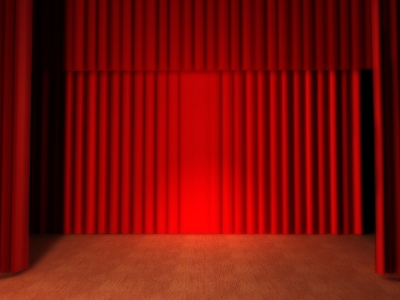 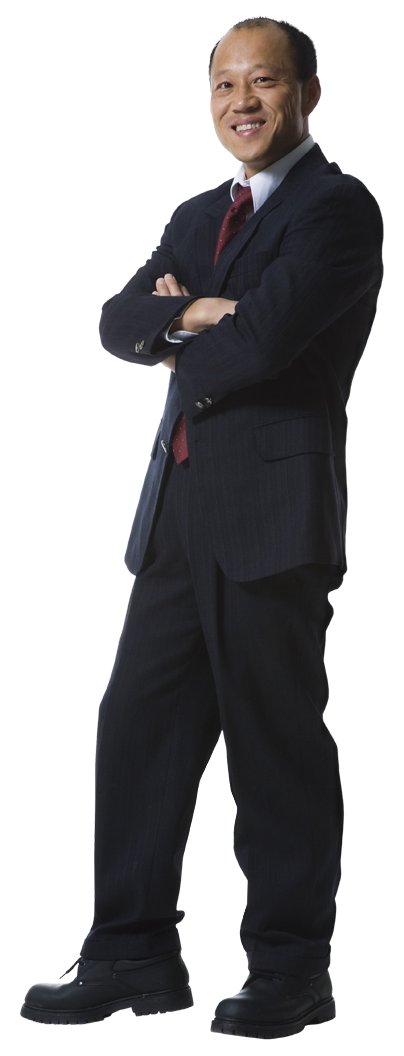 The Utility
The Regulator
The Customer
(silent part)
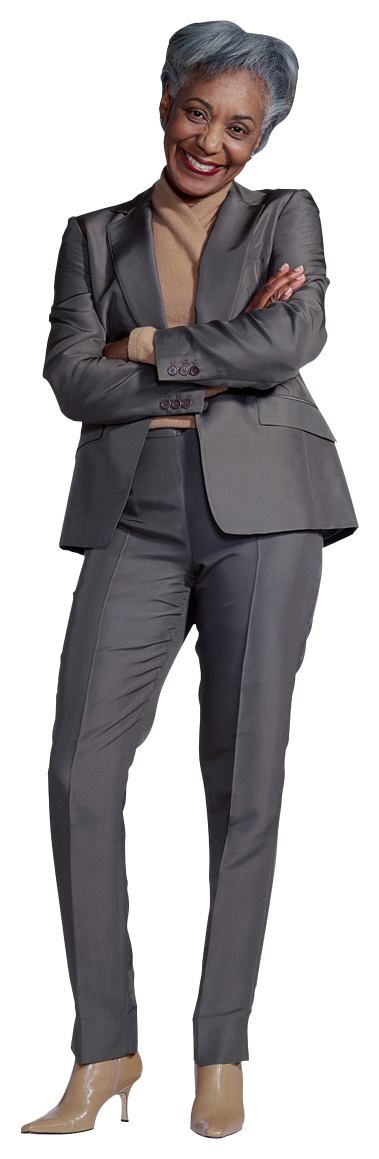 Image: Salvatore Vuono / FreeDigitalPhotos.net
© 2012 D. Kirschen & University of Washington
17
Customer (old model)
Data from National Grid (UK)
© 2012 D. Kirschen & University of Washington
18
Actors after full unbundling
Generating companies
Electricity retailers
Consumers
System operator
Transmission owner
Distribution company
Market operator
Regulator
Note: Some of these functions are often combined
© 2012 D. Kirschen & University of Washington
19
Generating companies
Own and operate power generating plants
Compete against each other to sell energy
Competitive advantages
More efficient plants
Cheaper fuel
Higher plant availability
© 2012 D. Kirschen & University of Washington
20
Retailers
Buy electrical energy from the generators
Sell electrical energy to consumers
Do not own large physical assets
Often owned by a generator or a distribution company
Competitive advantages
Negotiate good price with generators
Identification of “good” customers
Efficient billing system
© 2012 D. Kirschen & University of Washington
21
Consumers
Small consumers
Residential or commercial consumers
Buy electricity from a retailer
Buy electricity on a tariff (i.e. fixed price)
Large consumers
Industrial or large commercial consumers
May buy directly from the electricity market
May buy electricity at time-varying prices
Expected to become increasingly active
© 2012 D. Kirschen & University of Washington
22
Independent System Operator
Operates the power system
Maintain load/generation balance
Maintain network security
Must be independent from other participants to ensure fairness of market
Owns only computing and communication assets
© 2012 D. Kirschen & University of Washington
23
Transmission Network Owners
Own and maintain transmission assets
Lines
Substations
DC lines
Usually a regulated business
Revenues determined by the regulator based on the value of the assets
© 2012 D. Kirschen & University of Washington
24
Distribution Network Companies
Own and operate the distribution networks
Regulated business
Revenues determined by the regulator based on the value of the assets
© 2012 D. Kirschen & University of Washington
25
Market Operator
Facilitate trading of electricity
Matches bids and offers submitted by buyers and sellers of electrical energy
Runs the market settlement system
Monitors delivery of energy
Forwards payments from buyers to sellers
Requirements:
Fairness, independence
Efficient technology to support trading
Efficient settlement of trades
© 2012 D. Kirschen & University of Washington
26
Regulator
Oversees the operation of the electricity market
Determines the allowed revenues of the monopolies (“wire companies”, i.e. transmission and distribution owners)
Check that the wire companies maintain the quality of service
Government body
© 2012 D. Kirschen & University of Washington
27
New actors?
Storage system operators
Aggregators of demand response
Example: charging of electric vehicles
?
© 2012 D. Kirschen & University of Washington
28
The Four Models of Competition
© 2012 D. Kirschen & University of Washington
29
The four models of competition
Monopoly
Purchasing agency
Wholesale competition
Retail competition
© 2012 D. Kirschen & University of Washington
30
Monopoly
Generation
Transmission
Distribution
Retail
Consumer
© 2012 D. Kirschen & University of Washington
31
Purchasing Agent
IPP
Own Generators
IPP
Wholesale 
Purchasing Agent
Distribution
IPP: Independent 
Power Producer
Customer
© 2012 D. Kirschen & University of Washington
32
Genco
Genco
Genco
Genco
Genco
Wholesale Market and Transmission Wires
Disco
Disco
Disco
Disco
Customer
Customer
Customer
Customer
Wholesale Competition
© 2012 D. Kirschen & University of Washington
33
Genco
Genco
Genco
Genco
Genco
Wholesale Market and Transmission Wires
Retail Competition
Retailer
Retailer
Retailer
Retail Market and Distribution Wires
Customer
Customer
Customer
Customer
© 2012 D. Kirschen & University of Washington
34
Typical re-bundling
Distribution + retail
Generation + transmission network owner
Generation + retail
System operator + market operator
Transmission owner + distribution owner
© 2012 D. Kirschen & University of Washington
35